Textiles Technology
GCSE OVERVIEW
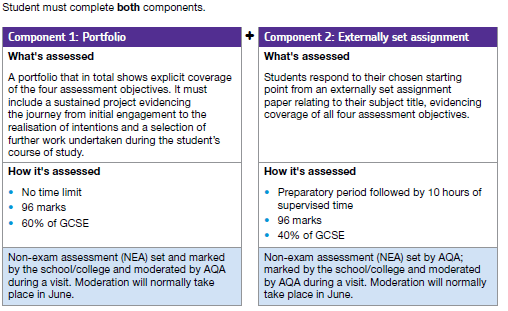 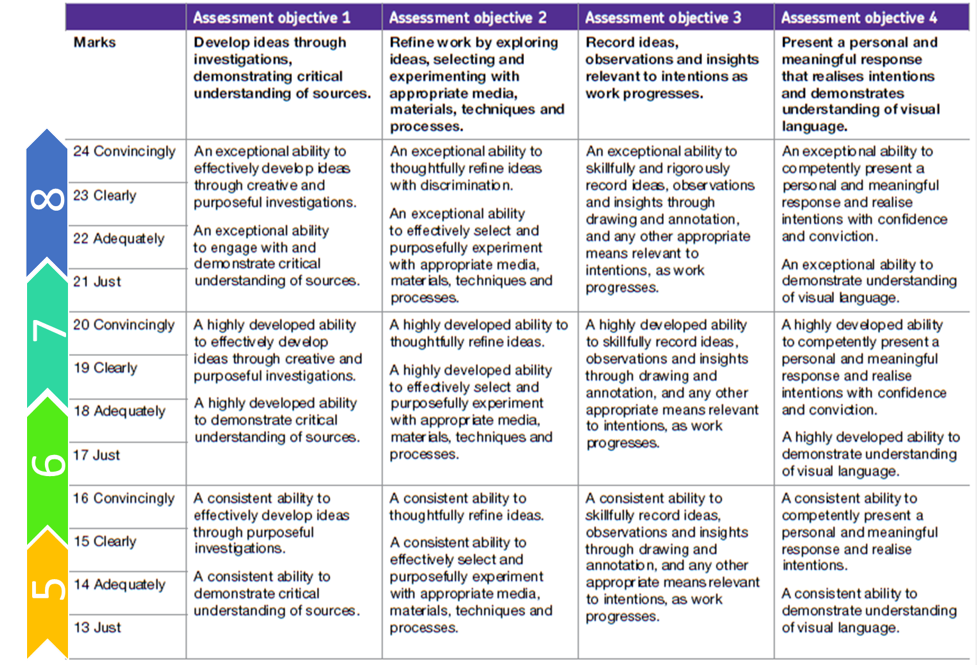 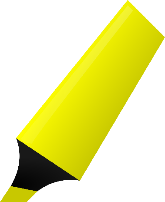 LO: To understand the fact there are 3 parts to your course, and that each part is marked in 4 sections
COMPONENT ONE:
Each student must select and present a portfolio representative of their course of study. The portfolio must include both:

1 A selection of work resulting from activities such as trials and experiments; skills-based workshops; mini and/or foundation projects; responses to gallery, museum or site visits; work placements; independent study. DECORATIVE TECHNIQUES EXPERIMENTS

2 A sustained project developed in response to a subject, theme, task or brief evidencing the journey from initial engagement with an idea(s) to the realisation of intentions. COURSEWORK STYLE PIECE ON LAMPSHADE PROJECT / CULTURE / CHILDS EDUCATION / RECYCLED / ALL THINGS BRITISH ETC…
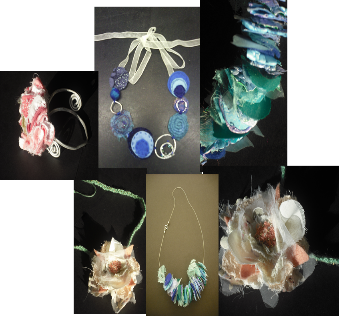 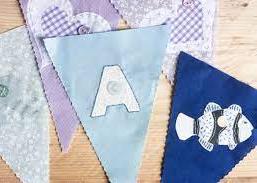 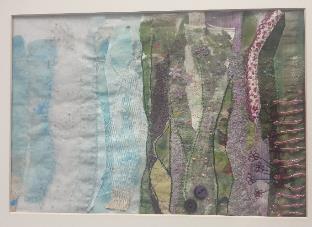 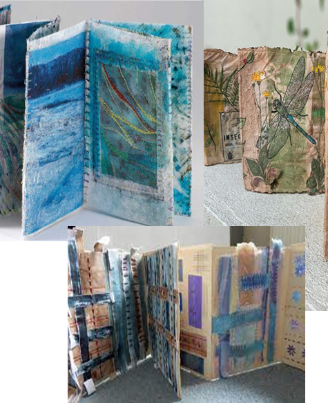 MINI PROJECT EXPLAINED
Use the guidance sheet to help you see what you will do in this project with an explanation
I picked BUTTERFLIES
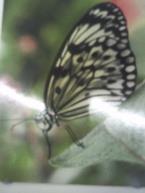 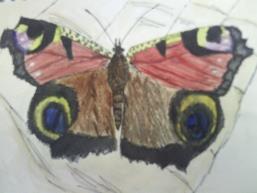 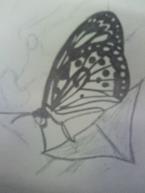 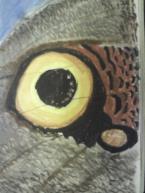 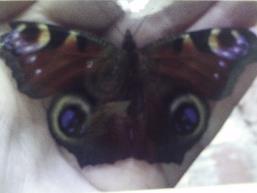 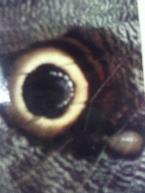 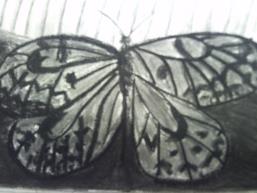 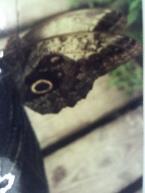 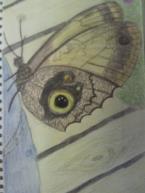 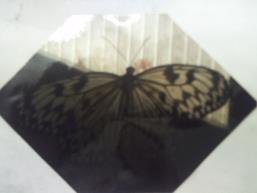 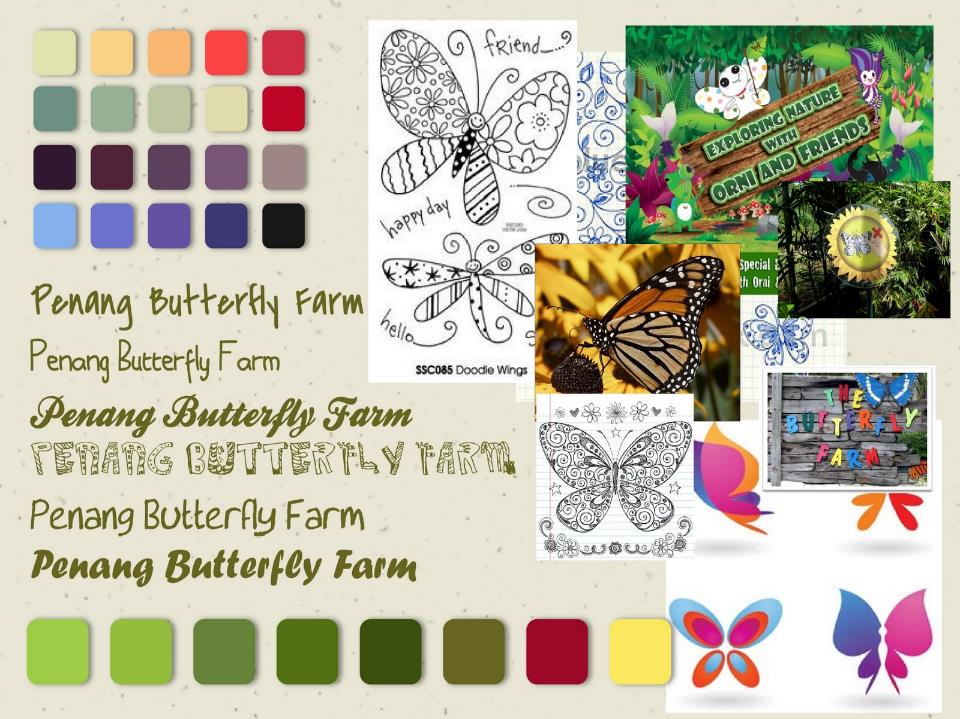 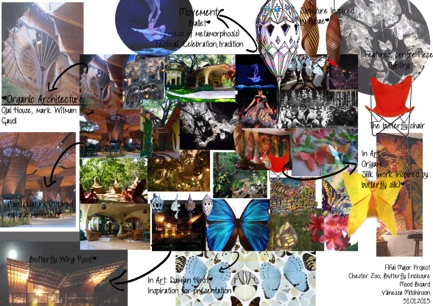 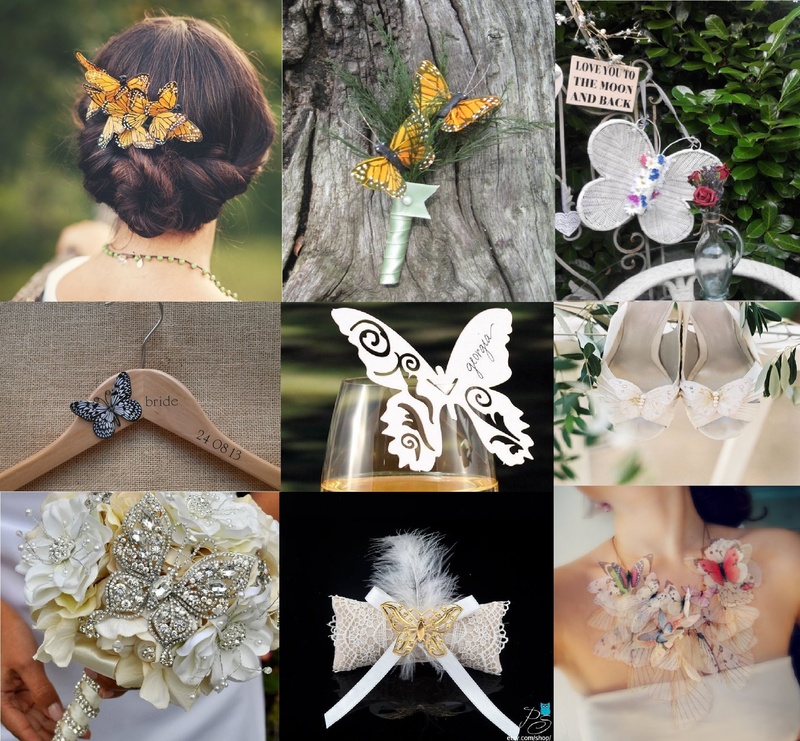 My favourite part of the butterflies were the eyes on the wings so this will inspire my jewellery design
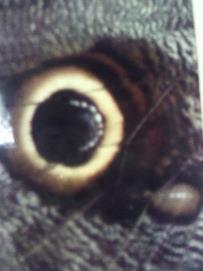 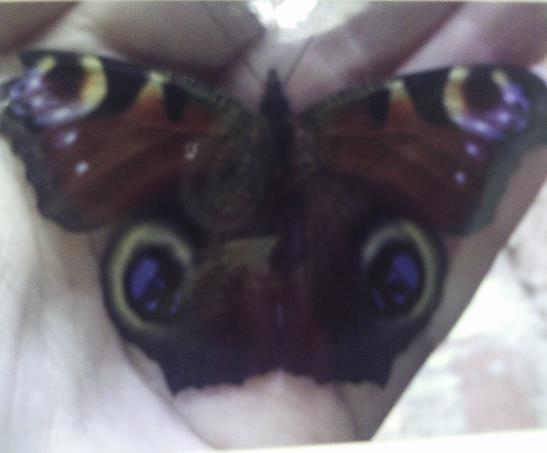 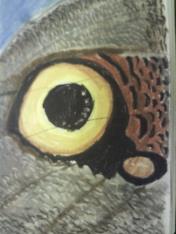 DESIGNING
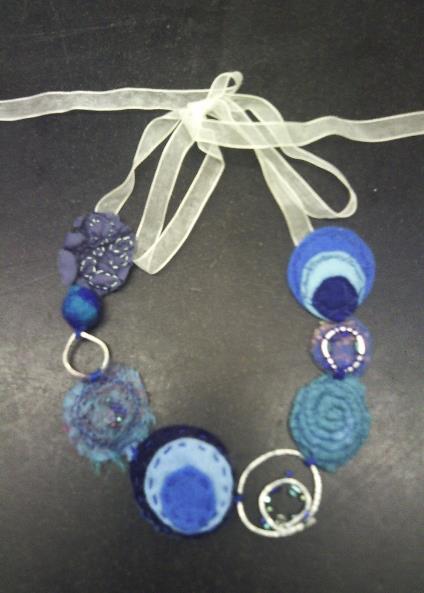 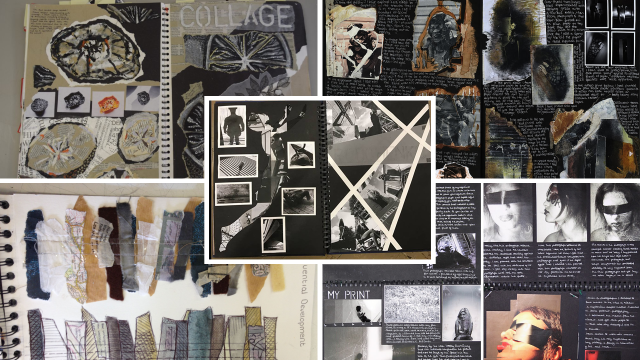 LO: Create a title page on ‘DECORATIVE TECHNIQUES’
Be creative with your presentation
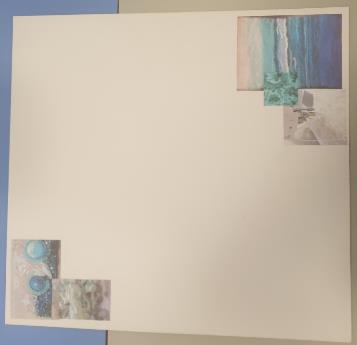 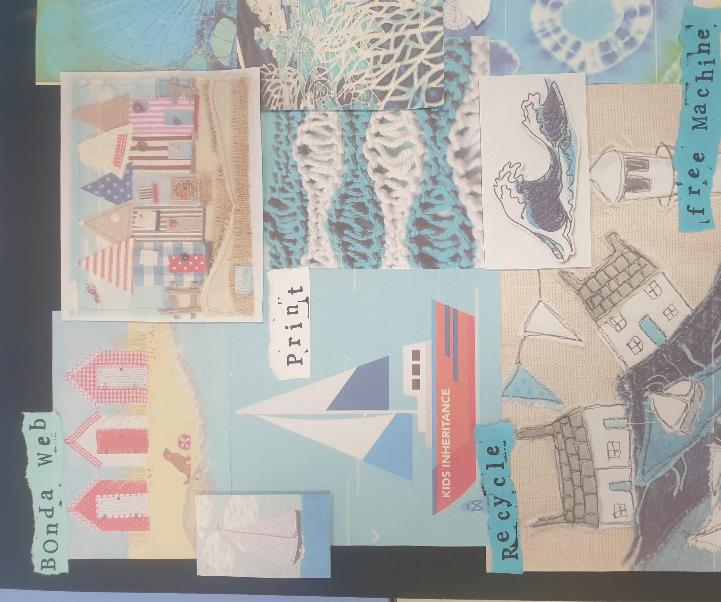 On tabs/ the back or front
Talk about which of the techniques you really like
Explain how you would like to experiment with them and you could start to think about your theme
Never write ‘because it is nice’… be specific
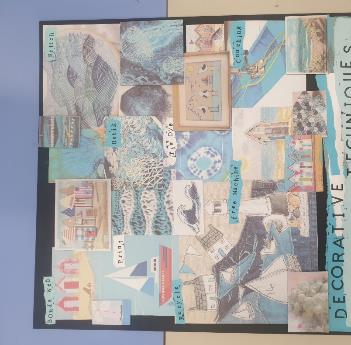 LO: Create a moodboard of DECORATIVE TECHNIQUES
Be creative with your presentation 
Add keywords naming the techniques (remember the wall display near the door has lots of the techniques names to help you)
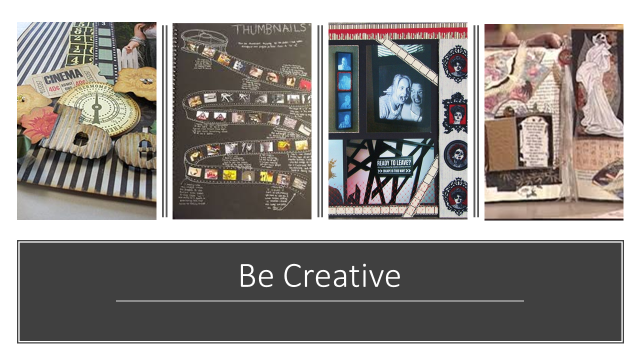 LO: Create a title page on YOUR CHOSEN THEME
Be creative with your presentation
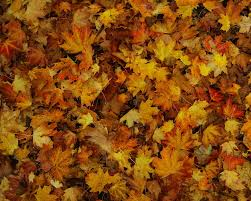 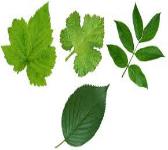 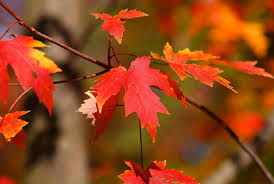 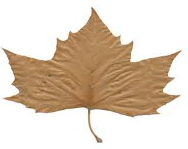 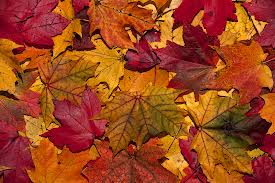 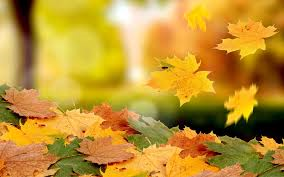 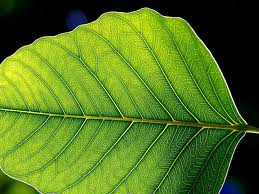 PICK A THEME:
EXAMPLE MOODBOARD
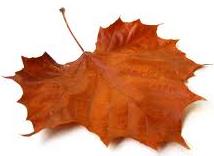 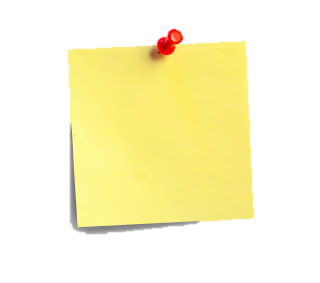 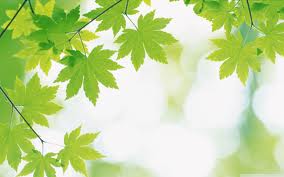 Say what made you pick that theme, and how it will inspire you
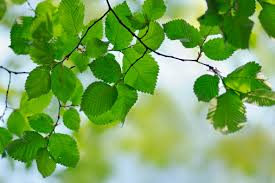 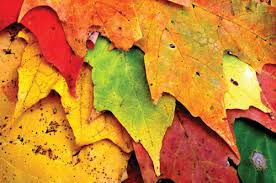 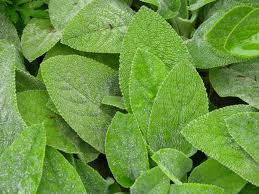 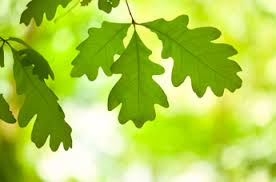 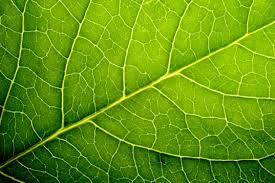 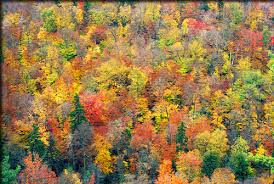 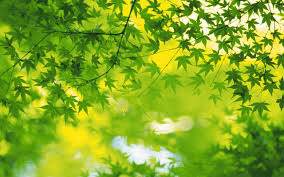 LO Over the next 6 weeks: To learn about a wide range of experiments and produce at RANGE of THEMED SAMPLES presenting them in a creative way.
[Speaker Notes: Possible themes: Sea side, Animals, Seasons, Fruit, Insects, Abstract pattern, Cultures, Leaves, History, Architecture, their family, growing up, child hood, farming etc….]
PICK A THEME:
EXAMPLE MOODBOARD
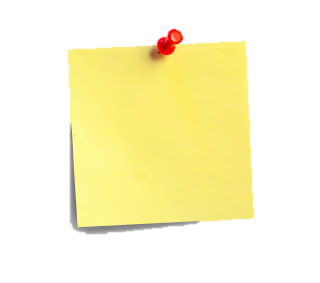 Say what made you pick that theme, and how it will inspire you
LO Over the next 12 weeks: To learn about Textiles decorative techniques and produce at RANGE of THEMED SAMPLES in your sketch book or concertina book, presenting them in a creative way.
Mood-board:
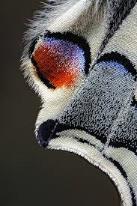 Once you have completed the mood board you need to draw from it. 

You should pick out any shapes, patterns and colours that you like.
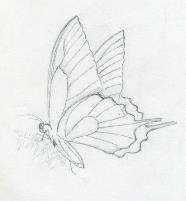 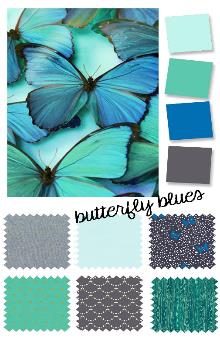 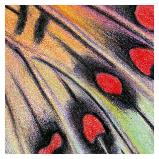 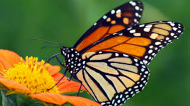 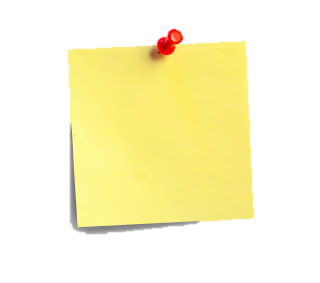 Again say:
 How you created it (using what media)
Why you picked that image to work from
What has gone well and how you could improve it
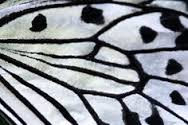 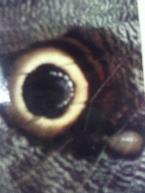 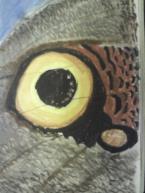 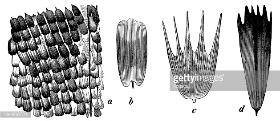 LO Over the next 6 weeks: To learn about a wide range of decorative techniques and produce at RANGE of samples in a creative way.
I picked BUTTERFLIES
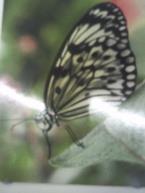 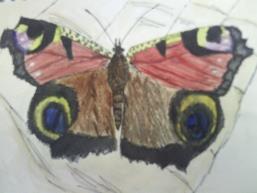 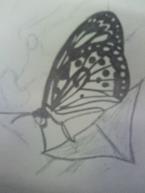 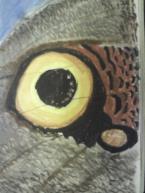 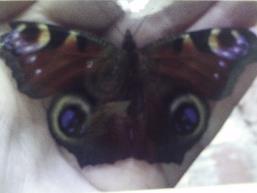 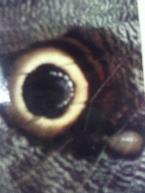 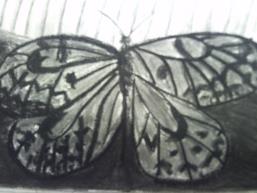 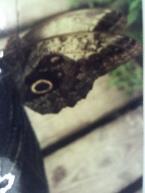 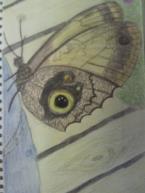 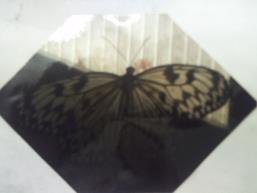 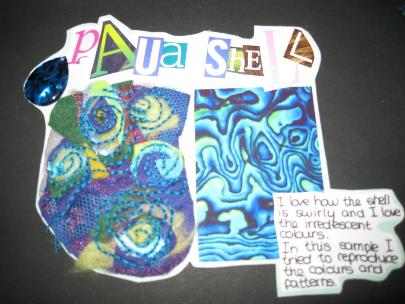 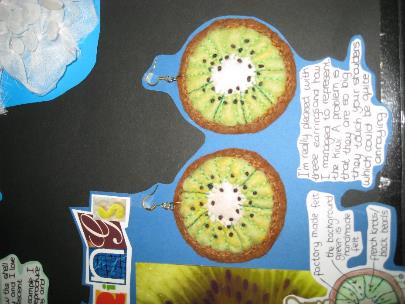 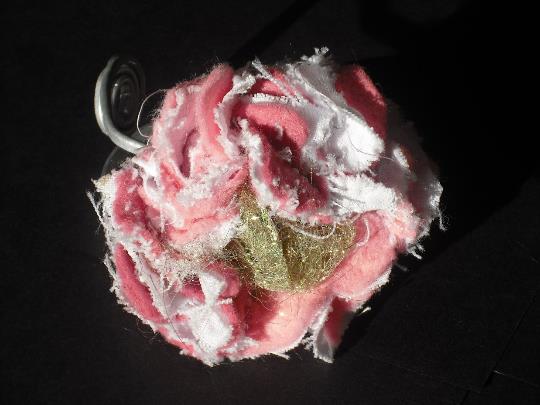 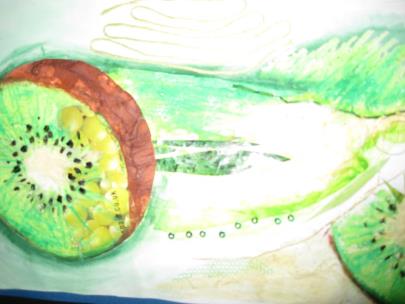 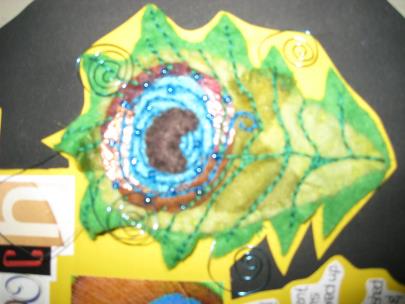 LO: create a sample of each of the different decorative techniques…relating to your theme
7+: Research a TEXTILES DESIGNER / ARTIST / PRINT DESIGNER that inspires you and links to your themeCreate a fact page about them and then have a go at recreating their work in your own style
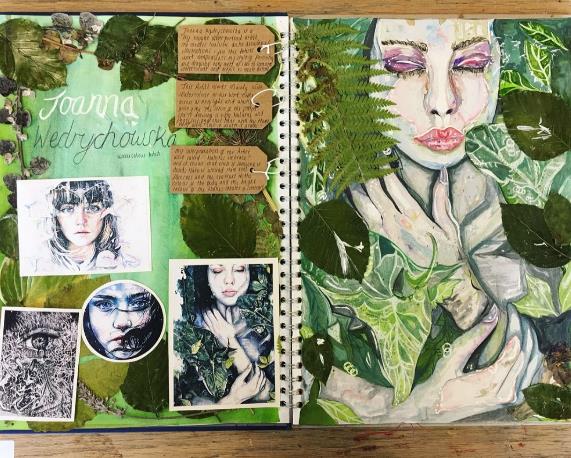 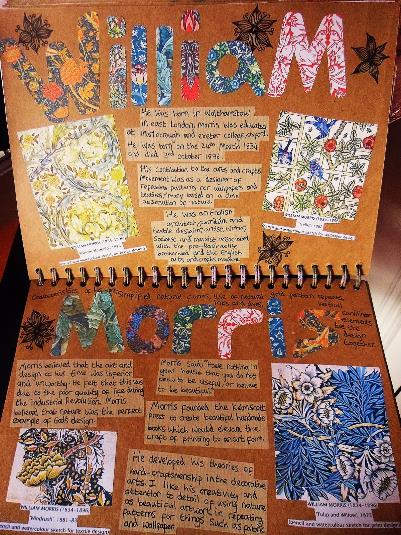 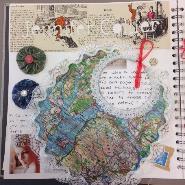 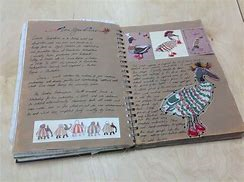 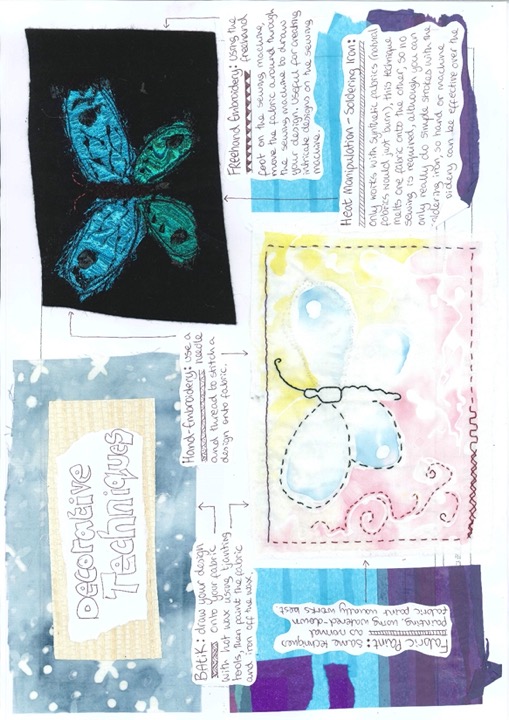 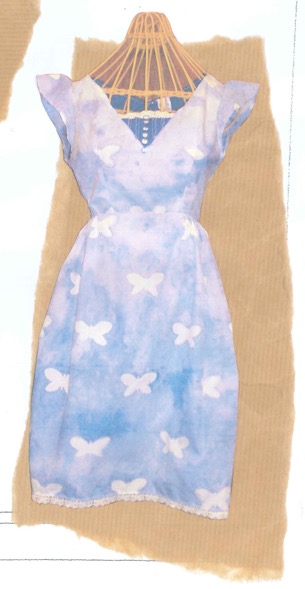 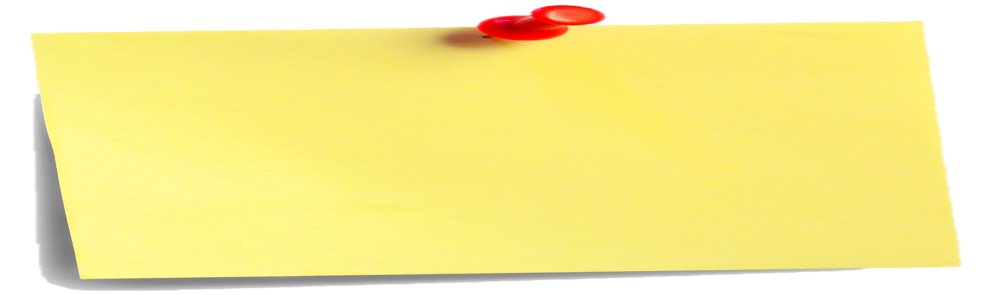 DECORATIVE TECHNIQUES – we will do these in school!!
A wide range of techniques carried out
Clearly developed – so if something went wrong on your first sample stick it in tell me why is it wrong and then how you improve it with the new and improved sample too
Where will you use it on your final design , or if you don’t like it tell me why e.g. I will not use it as it will not withstand repeated use or it is not very easy to sew through  etc.…
			             DO NOT THROW ANYTHING AWAY
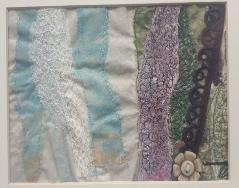 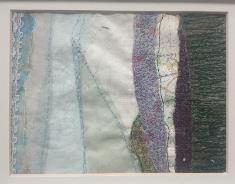 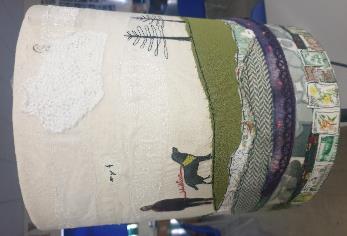 Grade 4 Creating samples linked to artist
Create a range of developed samples inspired by your artist/designer/ theme. Remember it should go through a set of improvement stages.
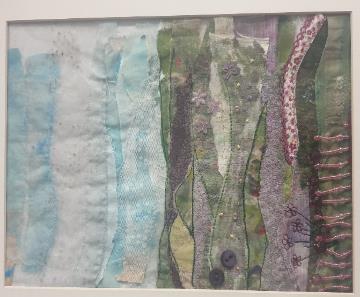 Grade 7+  Further develop samples linked to artist with your own twist
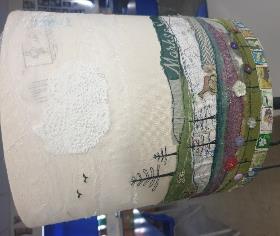 Grade 6+  Develop samples linked to artist with your own twist
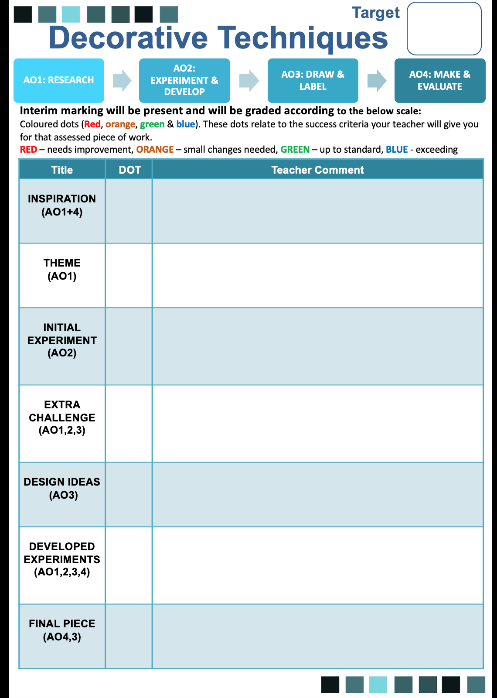 Look at your to do list …
What colour DOT did you get?
My favourite part of the butterflies were the eyes on the wings so this will inspire my jewellery design
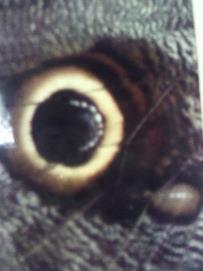 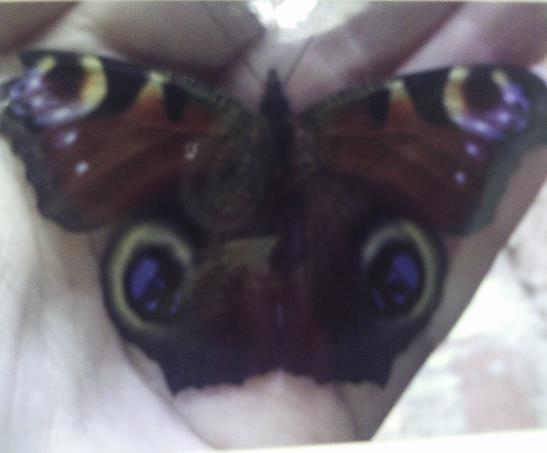 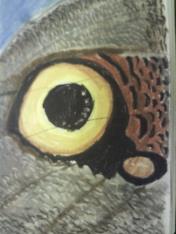 DESIGNING
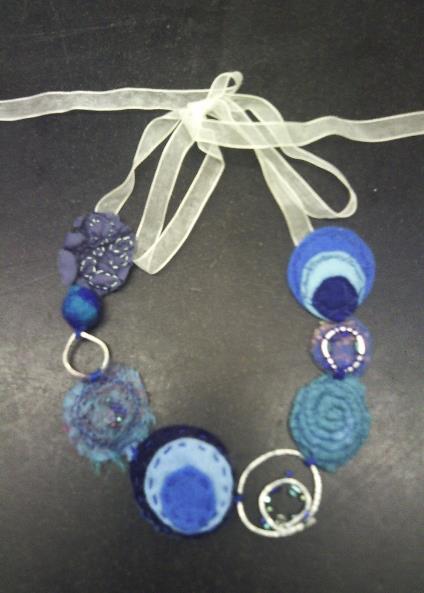